MODEL-MODEL EVALUASI DAN PENDEKATAN TES BAHASA YANG DIGUNAKAN GURU
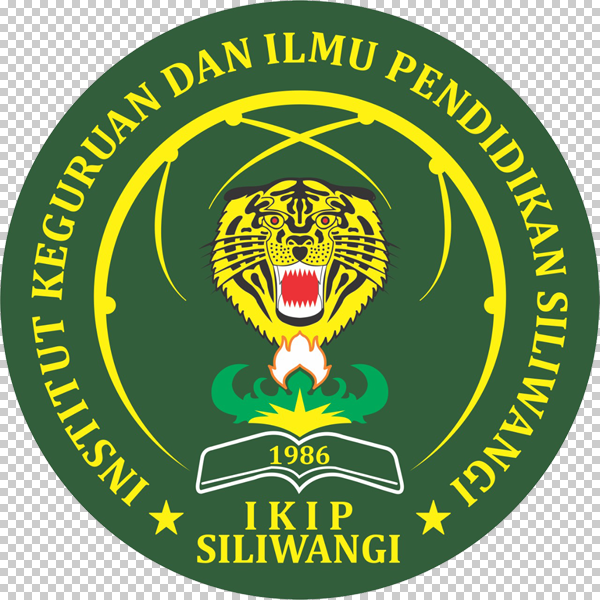 Syifa Fauzia Rahmah		(17810021)
Rahmat Widayat  			(17810014)
Muhamad Nur Azhari	       (17810031)
PENGERTIAN EVALUASI
Nurgiyantoro, (2012:5) menyebutkan bahwa evaluasi adalah proses untuk mengukur kadar pencapaian tujuan
Sudijono, (2011:2) menyebutkan bahwa evaluasi adalah (1) proses/kegiatan untuk menentukan kemajuan pendidikan, dibandingkan dengan tujuan yang telah ditentukan, (2) usaha untuk memperoleh informasi berupa umpan balik (feed back) bagi penyempurnaan pendidikan 
Disimpulkan, bahwa Evaluasi adalah proses menentukan nilai suatu objek berdasarkan suatu kriteria tertentu, di mana objeknya adalah hasil belajar siswa dan kriterianya adalah ukuran (sedang, rendah, tingginya) yang bertujuan untuk kemajuan pembelajaran menjadi lebih baik.
TUJUAN DAN FUNGSI EVALUASI
TUJUAN:
SECARA UMUM, TUJUAN EVALUASI PEMBELAJARAN ADALAH UNTUK MENGETAHUI EFEKTIVITAS PROSES PEMBELAJARAN YANG TELAH DILAKSANAKAN
SECARA KHUSUS:
Mengetahui tingkat penguasaan peserta didik terhadap kompetensi yang telah ditetapkan.
Mengetahui kesulitan-kesulitan yang dialami peserta didik dalam proses belajar, sehingga dapat dilakukan diagnosis dan kemungkinan memberikan remedial teaching.
Mengetahui efisiensi dan efektifitas strategi pembelajaran yang digunakan guru, baik yang menyangkut metode, media maupun sumber-sumber belajar.
FUNGSI EVALUASI:1. Secara psikologis, peserta didik perlu mengetahui prestasi belajarnya, sehingga ia merasakan kepuasan dan ketenangan. Untuk itu, guru/instruktur perlu melakukan penilaian terhadap prestasi belajar peserta didiknya.2. Secara sosiologis, untuk mengetahui apakah peserta didik sudah cukup mampu untuk terjun ke masyarakat. Mampu dalam arti dapat berkomunikasi dan beradaptasi dengan seluruh lapisan masyarakat dengan segala karakteristiknya.3. Menurut didaktis-metodis, evaluasi berfungsi untuk membantu guru/instruktur dalam menempatkan peserta didik pada kelompok tertentu sesuai dengan kemampuan dan kecakapannya masing-masing.4. Untuk mengetahui kedudukan peserta didik diantara teman-temannya, apakah ia termasuk anak yang pandai, sedang atau kurang.
5. Untuk mengetahui taraf kesiapan peserta didik dalam menempuh program pendidikannya.
6. Untuk membantu guru dalam memberikan bimbingan dan seleksi, baik dalam rangka menentukan jenis pendidikan, jurusan maupun kenaikan tingkat/kelas.
7. Secara administratif, evaluasi berfungsi untuk memberikan laporan tentang kemajuan peserta didik kepada pemerintah, pimpinan/kepala sekolah, guru/instruktur, termasuk peserta didik itu sendiri.
Model-model evaluasi
1. Model Tyler
Model ini dibangun atas dua dasar pemikiran. Evaluasi ditujukan kepada tingkah laku peserta didik. Kedua, evaluasi harus dilakukan pada tingkah laku awal peserta didik sebelum melaksanakan kegiatan pembelajaran dan sesudah melaksanakan kegiatan pembelajaran (hasil).
 2. Model yang Berorientasi pada Tujuan 
Model ini dianggap lebih praktis untuk mendisain dan mengembangkan suatu program, karena menentukan hasil yang diinginkan dengan rumusan yang dapat diukur.
3. Model Pengukuran
Model pengukuran (measurement model) banyak mengemukakan pemikiran- pemikiran dari R.Thorndike dan R.L.Ebel. Sesuai dengan namanya, model ini sangat menitikberatkan pada kegiatan pengukuran. Pengukuran digunakan untuk menentukan kuantitas suatu sifat (atribute) tertentu yang dimiliki oleh objek, orang maupun peristiwa, dalam bentuk unit ukuran tertentu
4. Model Kesesuain 
Menurut model ini, evaluasi adalah suatu kegiatan untuk melihat kesesuaian (congruence) antara tujuan dengan hasil belajar yang telah dicapai.
5. Educational System Evaluation Model 
Menurut model ini, evaluasi berarti membandingkan performance dari berbagai dimensi (tidak hanya dimensi hasil saja) dengan sejumlah kriteria, baik yang bersifat mutlak/intern maupun relatif/ekstern.
6. Model Alkin
Menurut Alkin, evaluasi adalah suatu proses untuk meyakinkan keputusan, mengumpulkan informasi, memilih informasi yang tepat, dan menganalisis informasi, sehingga dapat disusun laporan bagi pembuat keputusan dalam memilih beberapa alternative
7. Model Brinkerhoff
evaluasi ini dikembangkan berdasarkan tujuan program, kemudian disusun pertanyaan-pertanyaan untuk mengumpulkan berbagai informasi yang diperoleh dari sumber-sumber tertentu.
8. Illuminative Model
Jika model measurement dan congruence lebih berorientasi pada evaluasi kuantitatif-terstruktur, maka model ini lebih menekankan pada evaluasi kualitatif- terbuka (open-ended). 
9. Model Responsif
 model ini juga menekankan pada pendekatan kualitatif-naturalistik. Evaluasi tidak diartikan sebagai pengukuran melainkan pemberian makna atau melukiskan sebuah realitas dari berbagai perspektif orang- orang yang terlibat, berminat dan berkepentingan dengan program. Tujuan evaluasi adalah untuk memahami semua komponen program melalui berbagai sudut pandangan yang berbeda.
Pendekatan Tes Bahasa yang digunakan Guru
Menurut Djiwandono Pendekatan itu dikelompokkan dalam lima bentuk diantaranya:
1. Pendekatan Tradisional
Pendekatan tradisional adalah istilah yang dipergunakan untuk mengacu pada perencanaan dan pelaksanaan. Tes bahasa yang cenderung mengadopsi prinsip bahwa tes bahasa  dititikberatkan pada tes tatabahasa dan terjemahan.
Contoh: Seorang guru membacakan kitab muridnya, kemudian murid mendengarkan dan memahami apa yang dibaca oleh guru. Dalam pendekatan tradisional tidak ada komponen-komponen bahasa yang digunakan.
2. Pendekatan Diskret
Pendekatan diskret dalam tes bahasa didasarkan atas paham linguistik struktural yang menganggap bahasa sebagai sesuatu yang terdiri dari bagian-bagian yang tertata menurut struktur tertentu. 
Contoh: membedakan satu bunyi bahasa dari bunyi bahasa yang lain, melafalkan bunyi bahasa tertentu dan menyebutkan lawan kata dari kata tertentu.
    Membedakan bunyi, sin (س) dan syin (ش), untuk komponen bahasa “bunyi”.
    Menyebutkan lawan kata, Miskin >< kaya, untuk komponen bahasa “kosakata”.
3. Pendekatan Integratif
Pendekatan integratif yang diterapkan pada tes integratif juga berdasarkan pada paham linguistik struktural dengan rincian bahasa ke dalam kemampuan dan komponen bahasa dan unsur-unsurnya yang dapat dipisah. 
Contoh:       Pengusaha itu miskin              ­­pengusaha itu kaya
                    Pengamen itu kaya                  pengamen itu miskin
                            (salah)                                       (benar)
4. Pendekatan Pragmatik
Pendekatan pragmatik pada tes pragmatik berkaitan dengan kemampuan untuk memahami suatu teks atau wacana. Pemahaman tidak terbatas pada bentuk dan struktur kalimat, frasa dan kata dan unsur yang digunakan dalam teks atau wacana. Contoh: membuat kalimat bahasa arab sesuai dengan qaidah nahwu dan sharaf.
5. Pendekatan Komunikatif
Pendekatan komunikatif dikaitkan dengan tes bahasa tentang konteks ekstra linguistik seperti pendekatan pragmatik, namun cakupan yang lebih lengkap dan lebih luas, karena bertitik tolak dari komunikasi sebagai fungsi utama dalam penggunaan bahasa. Contoh: setelah mengetahui tata bahasa tertentu, siswa dapat mempraktekkannya dalam situasi keadaan nyata. Misal: berbicara bahasa arab di lingkunga ponpes sesuai dengan qaidah nahwu dan sharaf dalam kehidupan sehari-harinya.
kesimpulan
Evaluasi merupakan bagian yang sangat penting dalam pembelajaran. Oleh karena itu pendidik harus memahami pengertian, model-model evaluasi, tujuan/fungsi evaluasi dan pendekatan tes yang dilakukan guru agar terciptanya pendidikan yamng lebih baik. Selain itu pendidik juga harus memahami tes bahasa yang diakukan guru , yang diantaranya tes bahasa ada lima, antara lain:
1. Pendekatan tradisional
2. Pendekatan diskret
3. Pendekatan integrative
4. Pendekatan pragmatik
5. Pendekatan komunikatif
Selesaiterima kasih..
Pertanyaan:
1. Apa kelebihan dan kekurangan
2. Tes subjek dan objek, syarat yang mudah dicerna
3. Penerepan
4. Model Alkin System
5. Setiap pergantian kurikulum apakah ada kemunduran
Yang memberikan pernyataan:
Pak Dadan
Mutiara
Nyckhen

terima kasih..
Tyler		: ada pretest dan posttestTujuan	:terima kasih..Jawabannya pasti(objektif)evaluasi yang kita buat harus terpercaya(realibilitas)